FOX3T
Internal Policy Audit
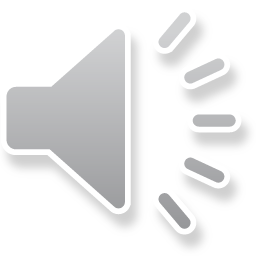 Sony Pictures Hack
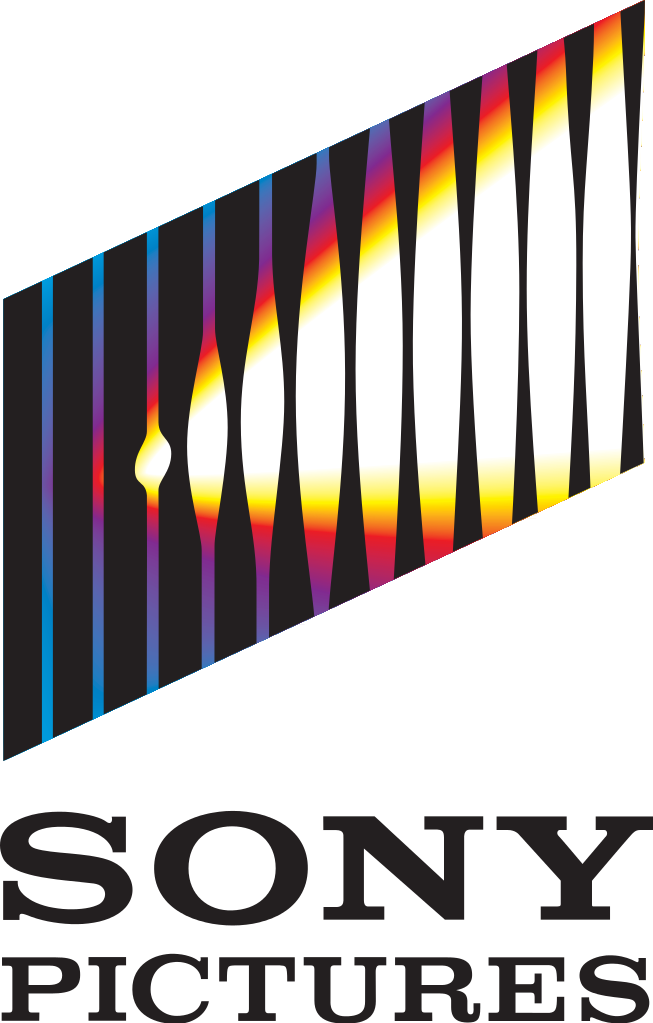 2014: The motion picture film studio was hacked.
Stolen information included:
Sony Pictures employee personal information
E-mails 
Executive salaries 
Copies of then-unreleased Sony films
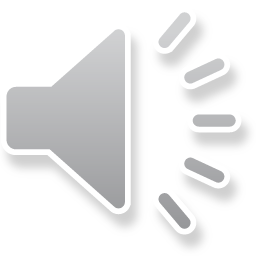 Why Audit?
We ensure proper care of documents
Secures our confidential Information
Provides accountability and responsibility of assets
Encourages proper document destruction procedures
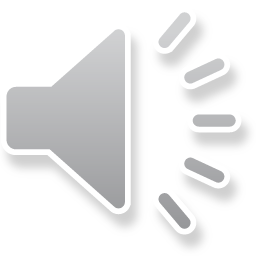 Compliance
Enforcement of SOX compliance 

Reinforcement of ISO 15489 records management standard
	Defines principles on creation, capture and management of records.
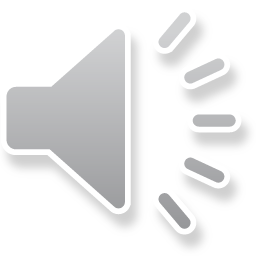 Confidence and Reputation
Due to the Sony breach the public lost confidence in products like PlayStation. 
Sony’s online network (PSN) was down for more than two weeks.  
Dec 14th, 2014; Sony shares plunged more than 10%.  
Hurt Reputation: 
A-list actors were wary of working with the studio
Fears of exposed PII were high
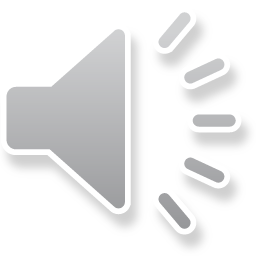 Cost
Contracts that cost you less over time
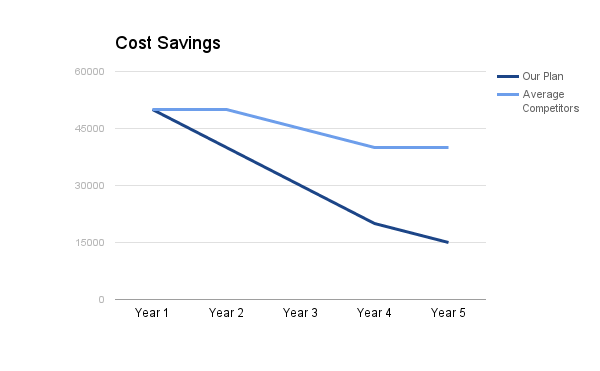 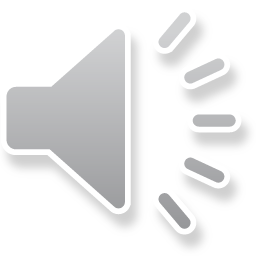 Our Team of Experts
Kevin Blankenship – Senior Sales Engineer

Xiaodi Ji – Senior Audit Associate

Sachin S Shah – Senior Audit Associate

Joseph Henofer – Level 2 Audit Associated
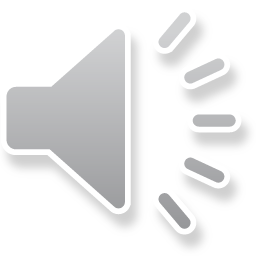 Thank you
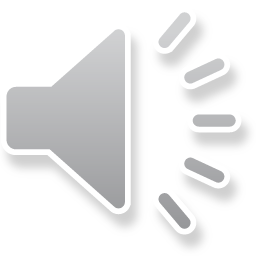